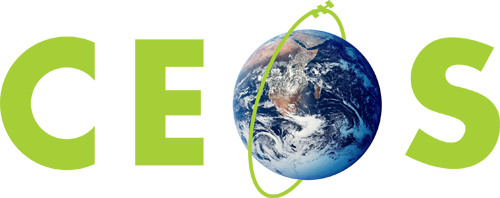 Committee on Earth Observation Satellites
Opening and Introduction
Pascale Ultré-Guérard
SIT Chair
VC/WG Day
CEOS SIT Technical Workshop
EUMETSAT, Darmstadt, Germany
16th September 2015
VC/WG Day Organization
Following the first VC/WG Day successfully held in Montpellier on September 16, 2014, it was agreed to organize a 2nd VC/WG Day on September 16, 2015 in Darmstadt.
The format and topics for this 2nd VC/WG Day were discussed at SIT-30, then during the June 2015 tag up teleconferences, and finally agreed at a Conference Call on September 9.
The first topic (CGMS coordination with the VCs for Ocean) will be introduced by Mikael Rattenborg from EUMETSAT
Like in 2014, each topic will be allocated one hour and will be moderated by (sometimes volunteered) volunteers
Note that a Water Strategy session will follow at 4pm, chaired by Chu Ishida, which you are all invited to attend
We are extremely grateful to the moderators for their agreeing to lead the discussions during the VC/WG Day to significant outcomes
Moderators will report to the Technical Workshop on the outcomes of the discussion for their respective topics.
2
VC/WG Day Content
3
VC/WG Day Objectives
The primary objective of this VC/WG Day is to contribute to a better knowledge and understanding between VCs and WGs
This will be covered through the first discussion topic moderated by Eric Wood and Steven Neeck
It will be achieved through the conduct of the whole day in the “workshop style”
It will also be achieved through direct interaction and networking during the Poster sessions at coffee and lunch breaks
The primary expected outcome is in the formulation of clear recommendations and action items that require SIT and/or CEOS Plenary decision
I invite the moderators, in their report to the SIT Workshop tomorrow, to focus on what is needed from the SIT
In other words, if you want something from the SIT or CEOS Principals, then it is in your own best interests to make it clear and focus on what you want
4